Zelfzorgstandaard
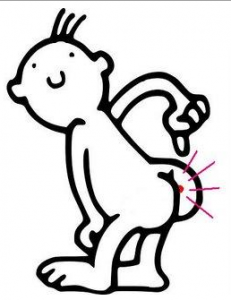 Aambeien
Anatomie – Anale kanaal
Anale kanaal: gebied tussen endeldarm en anus
Kringspieren of sluitspieren
Zwellichaampjes: 'vaatkussentje', helpt kringspieren afsluiten  voorkomt lekkage vocht en gas
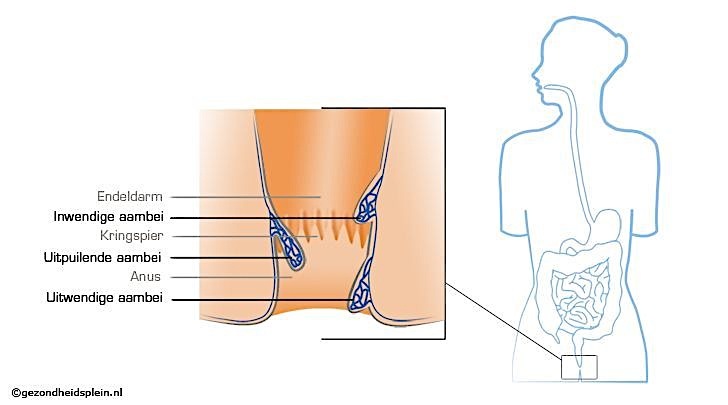 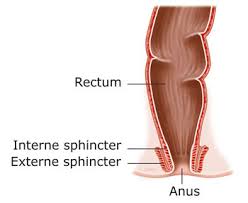 Anatomie - Aambeien
Zwellichamen uitgerekt/uitgezet  aambeien
Soort spataderen
Zwellichamen zakken tot in het nauwe anale kanaal of erbuiten = steunweefsel beschadigd 
Lekkage van slijm, bloed of ontlasting
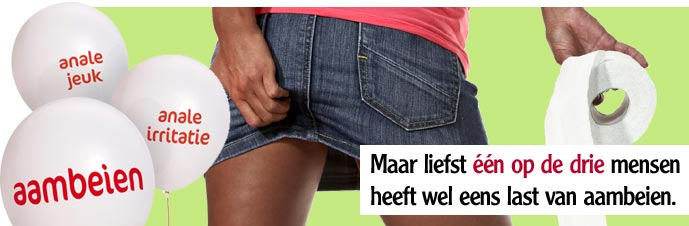 Anatomie – aambeien
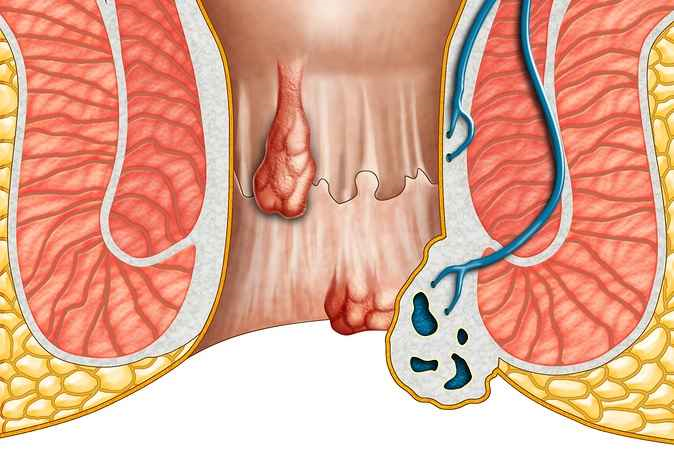 Oorzaken
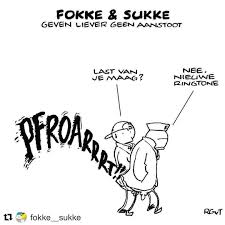 Te veel druk = oorzaak aambeien

Harde ontlasting (= obstipatie) en persen
Langdurig op het toilet zitten
Uitstel bij aandrang
Diarree
Leeftijd
Slijtage steunweefsel + meer obstipatie
Zwangerschap
Verslapping steunweefsel + meer obstipatie
Veel hoesten
[Speaker Notes: Leefgewoonten: te veel wassen, uitknijpen, peurteren]
Klachten
Helderrood bloed op ontlasting, toiletpapier of in toiletpot  bloeding aambei
Irritatie en jeuk  lekkage slijm en ontlasting
Lekkage van een beetje ontlasting
Uitpuilen van een aambei
Pijn tijdens of na de stoelgang 
Angst voor pijn  spanning kringspier  obstipatie

Aambeien herstellen meestal binnen een paar weken vanzelf
Graden van ernst
Graad 1: helderrood bloed aan de ontlasting, meestal geen last 

Graad 2: Uitpuilen bij persen + spontane terugtrek
  
Graad 3: Aambei blijft aan de buiten kant zitten, kan worden teruggeduwd
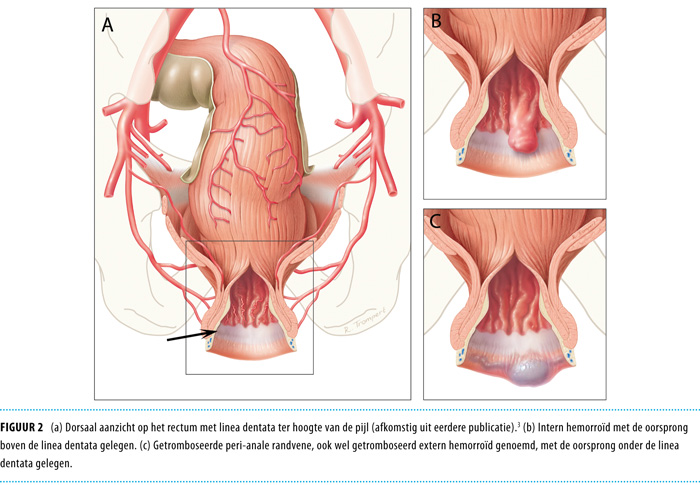 Graden van ernst (2)
Graad 4:
Uitpuilende aambei is ong. 1-2 cm groot
Het kan niet worden teruggeduwd
Veel pijn
Lekkende ontlasting = remsporen
Patiënt kan nauwelijks zitten
Vaak indicatie voor spoedchirurgie
Vergelijkbare rectale aandoeningen
Fissuren
Scheurtje slijmvlies/huid anale kanaal
Soms ontsteking  erg pijnlijk
Oorzaken: 
Harde ontlasting 
Ernstig diarree
Anale seksuele contact
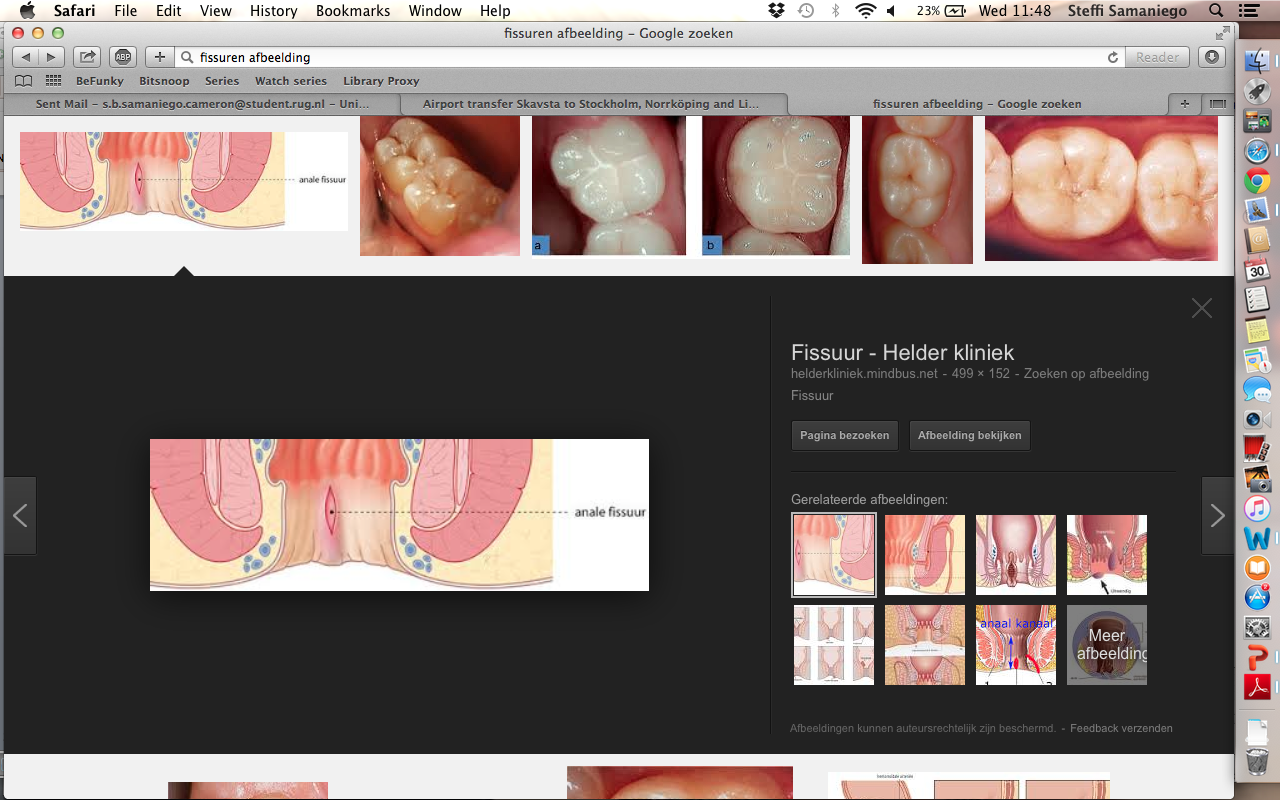 Vergelijkbare rectale aandoeningen
Anale fistels 
Uitpuilende anale klier
Ontsteking klier = abces
Pijnlijk 
Behandeling:
Chirurgisch verwijderen van de fistel 
Behandeling ontsteking
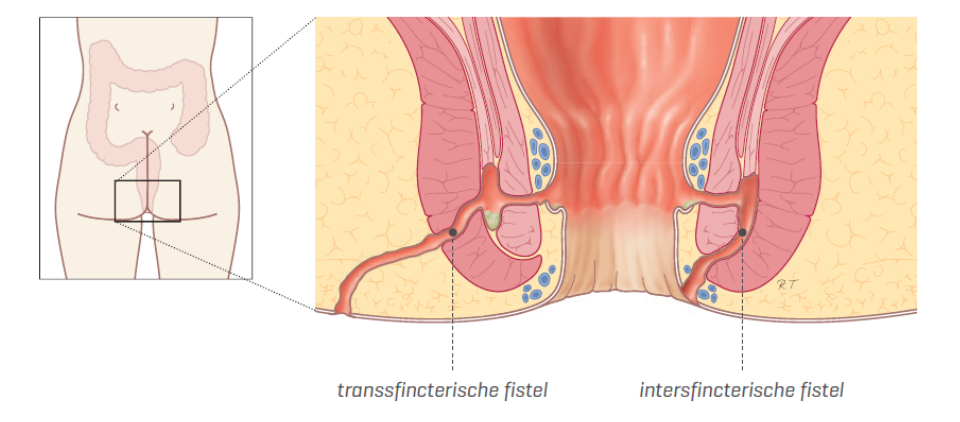 WHAM :  Wie?
Kind
Zeldzaam
Jeuk aan de anus  wormen
Vanaf jongvolwassen leeftijd
Zwangere vrouwen
Persoon ouder dan 50 jaar
Oorzaak vaak verstopping
Plotseling last en bloed in ontlasting?  tumor
WHAM: Hoelang?
Eerste keer klachten?  is het een aambei?
> 2 weken?
WHAM: Actie
Al wat geprobeerd?
Niet medicamenteuze maatregelen
Bestrijden van harde ontlasting 
Lokale behandeling tegen pijn en jeuk
Aanhoudende jeuk  allergie product
Schimmelinfectie
WHAM: Medicatie
Medicatie met bijwerking  obstipatie 
Opioïden
Tricyclische antidepressiva
Antihistaminica
Antipsychotica
Bètablokkers 
Diuretica 
Ijzerpreparaten
Statines 
Medicatie met bijwerking  verhoogd bloedingsrisico 
Anticoagulantia
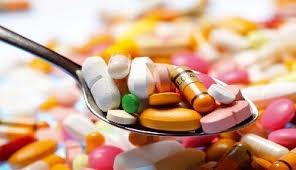 Huisarts
Klachten >2 weken 
Bloed en slijm vermengt met ontlasting 
Aanhoudend bloedverlies
Ernstige pijn
Remsporen in de broek
Bij twijfel  aambei, fissuur of anale fistel?
Huisarts
Verandering stoelgangpatroon, bv. afwisselend diarree en verstopping
Buikpijn, opgeblazen gevoel en braken 
Drukkend gevoel of loze aandrang
Afvallen, verminderde eetlust, ziek voelen of koorts
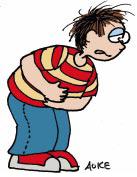 Leefstijl Advies
Algemeen 
Zorg voor zachte ontlasting, dus eventueel middel tegen verstopping adviseren!
Niet lang op toilet zitten 
Bij aandrang naar toilet
Hard persen vermijden
Leefstijl Advies (bij harde ontlasting)
Niet medicamenteus
Dieetmaatregelen: vezelrijke voeding, zemelen, gedroogde pruimen, laxerende limonadesiroop
Voldoende vochtinname (1,5 -2 liter per dag)
Lichaamsbeweging
Ontbijt niet overslaan

Zelfbehandeling
Middelen tegen obstipatie: vezelproducten psylliumzaad of sterculiagom
Advies (bij pijn, jeuk en irritatie)
Niet medicamenteus
Na ontlasting anus schoonmaken met een natte washand/ongekleurd toiletpapier of lauw water
Geen zeep 
Warm bad
Geen kunststof ondergoed of inlegkruisjes
Niet krabben

Zelfbehandeling
Aambeiengel (met aloë), aambeien zalf en aambeien doekjes (met hamamelis, zink en menthol)
Advies
Bij pijn, jeuk en irritatie tijdens de ontlasting
Medicamenteus
Eerste-keuze middelen
Vaseline-cetomacrogolcrème FNA
Zinksulfaat-vaselinecrème
Zinkoxide in vette zalf
Tweede-keuze middelen
Zinkoxide in zetpil

WERKING: Beschermend laagje in het anale kanaal/huid + jeukstillend
Advies
Bij voortdurend pijn en/of jeuk
Medicamenteus
Eerste-keuze middelen
Lidocaïnevaselinecreme
Eventuele toevoegingen: zinkoxide en bismutsubnitraat 
Tweede-keuze middelen
Lidocaïne (en toevoegingen) in zetpil


WERKING: Beschermend laagje in het anale kanaal/huid + jeukstillend + pijnstillend
Op recept
Rectaal corticosteroïd 
Hydrocortison: ontstekkingsremmend werking + jeukstillend
Kortdurend gebruik
Diltiazem-crème bij anale fissuren
Vragen?